Jefferson LabHigh Power Beam Dump Refurbishment
David Hamlette, RRPTRadCon Field Operations Manager
1
Welcome to Jefferson Lab
Managed and operated for the DOE by the  Jefferson Science Associates, LLC (JSA)
Continuous  Electron Beam Accelerator Facility (CEBAF)
2 superconducting RF linacs, 2 arcs with four experimental halls
Low Energy Recirculation Facility (LERF)
120 MeV energy-recovery linac
2
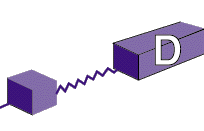 Upgrade magnets and power supplies
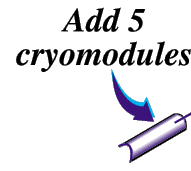 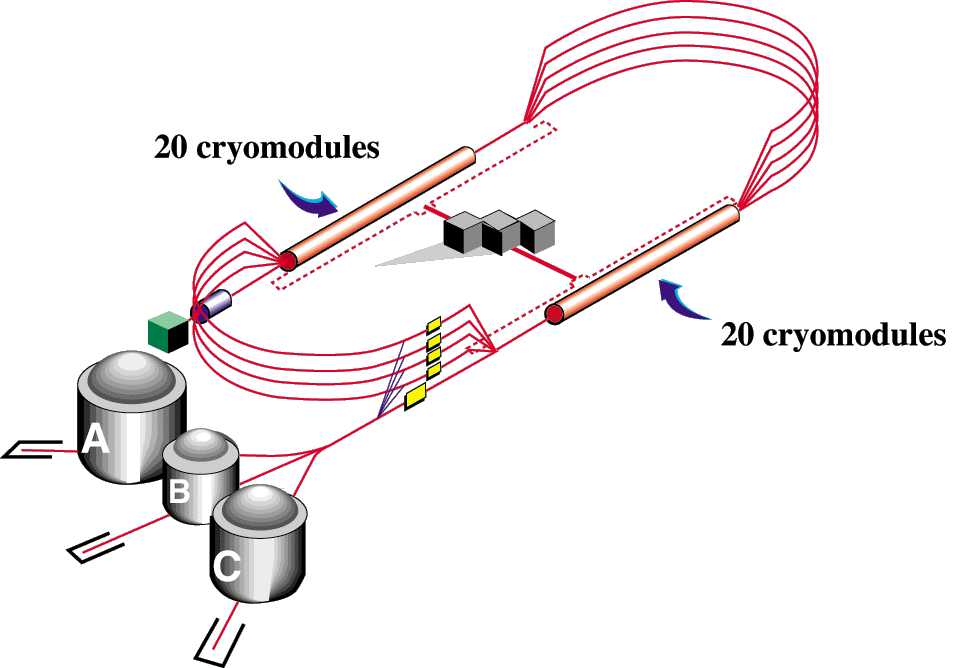 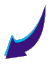 CHL-2
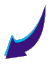 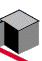 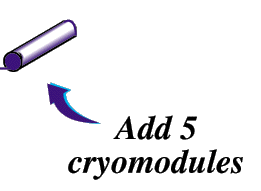 Enhanced capabilities 
in existing Halls
Lower pass beam energies 
still available
Jefferson Lab Layout
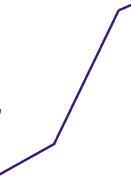 12
11
6 GeV CEBAF
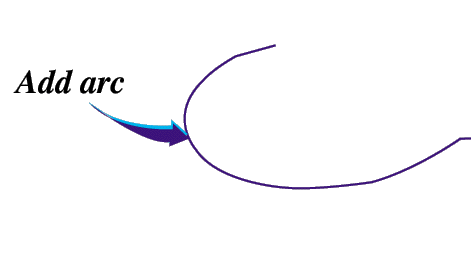 Two 0.6 GeV linacs
1.1
3
[Speaker Notes: For years we supported physics experiments by providing 6GeV accelerator operations at various currents.  In 2012 we began a roughly  2 year energy upgrade.  Roughly 7/8 of a mile, at that time, the CEBAF linacs housed 20 cryomodules each, capable of 0.6GeV per pass. We added 5 C100 cryomodules to each linac.  Upgraded 100’s of magnets, and increased our cryogenics capacity by adding CHL-2( central helium liquefier building). At the same time ground was broke for Hall D, which actually consists of two buildings; Hall Tagger and Hall D proper).  Those additions enable us to deliver 11GeV beam to the high power experimental halls A & C, which were designed to take the full design power of 1MW. The dump refirb applies to these halls. To increase beam energy to 12 Gev and transport beam to Hall D an additional arc and transport line were added. 

I am not sure how many how many of you have visited our campus, or how many were signed up to take the tour, so I wanted to give you a VERY brief virtual tour…


When going through this, use it to introduce power levels available to each hall – A and C can take the full design power of 1 MW (operations limit of 0.9). Dump refirb applies to these two halls.]
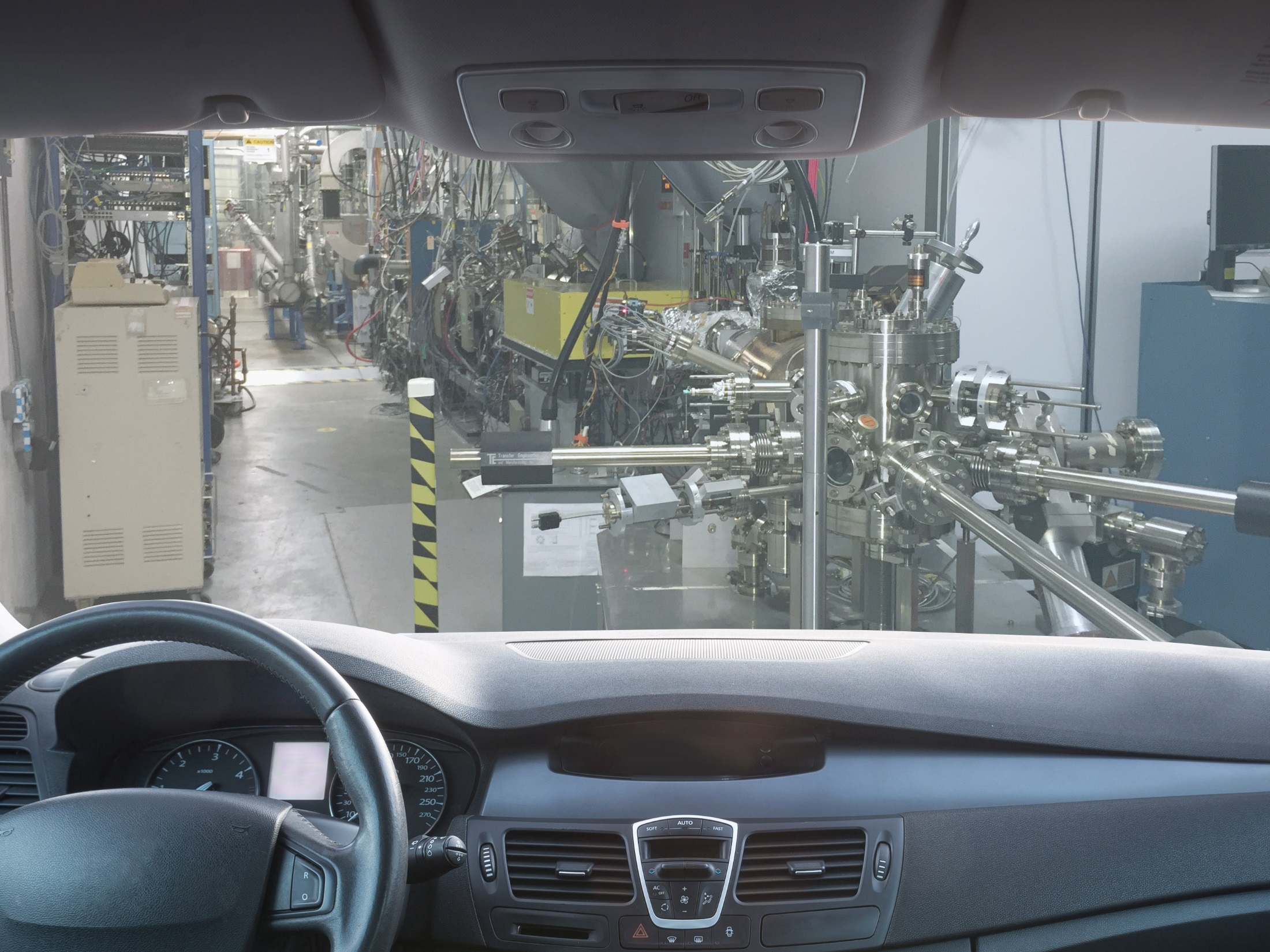 4
[Speaker Notes: Our first stop is the Injector.  What you are looking at here is our polarized electron gun.   Recent modifications, to include a 4-laser system,  gives us the ability to delivery beam to all four halls simultaneously.]
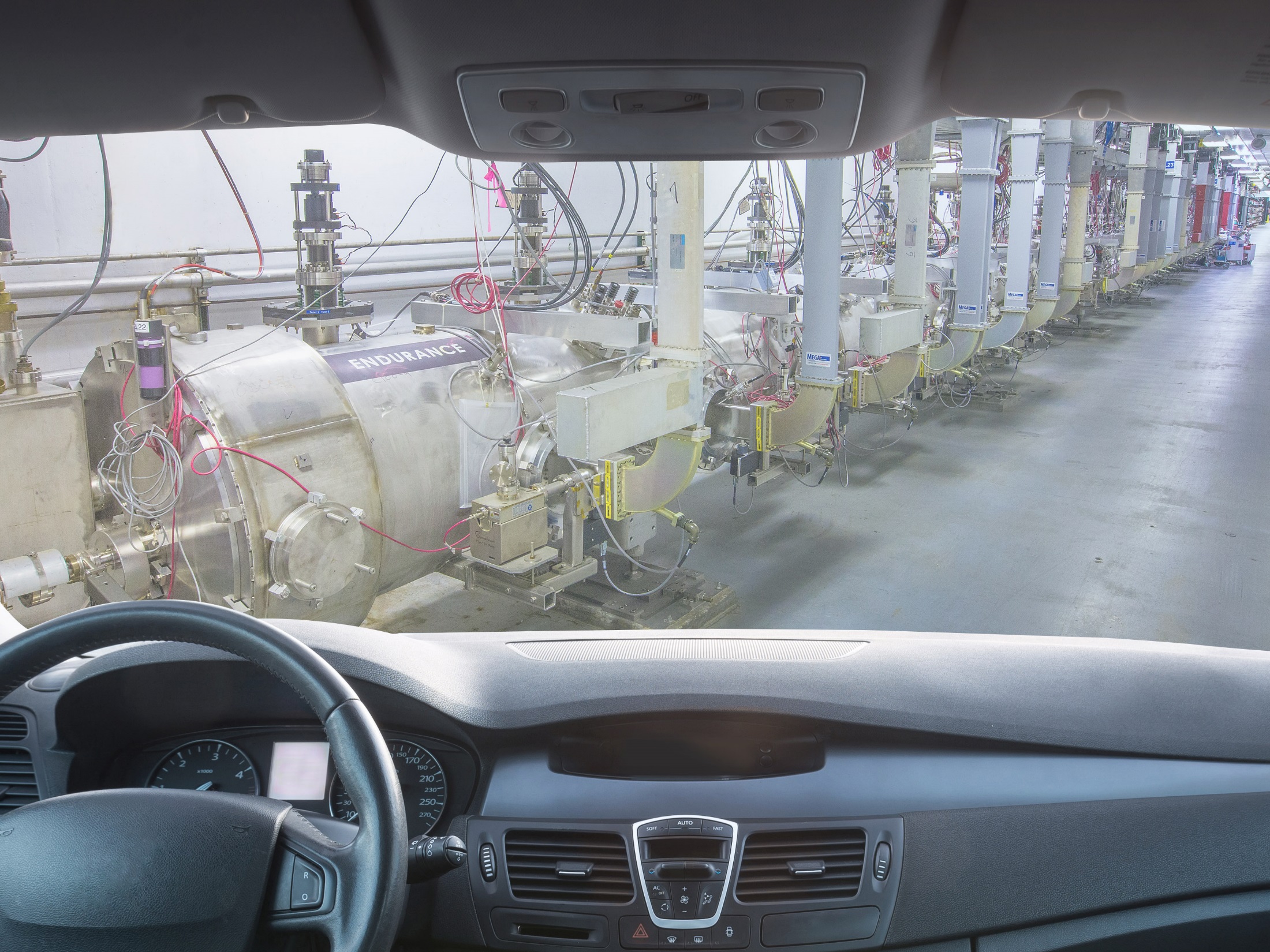 5
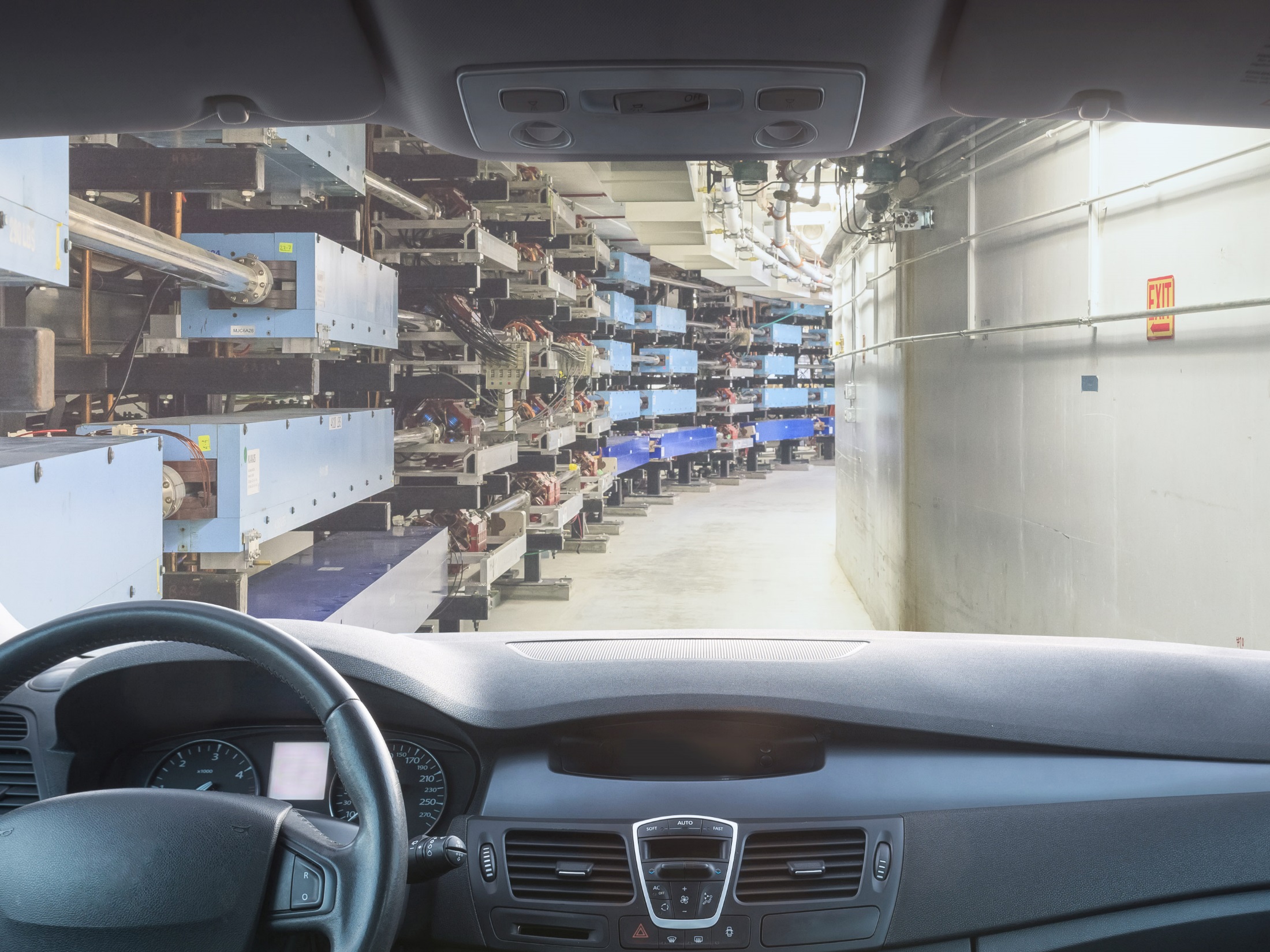 6
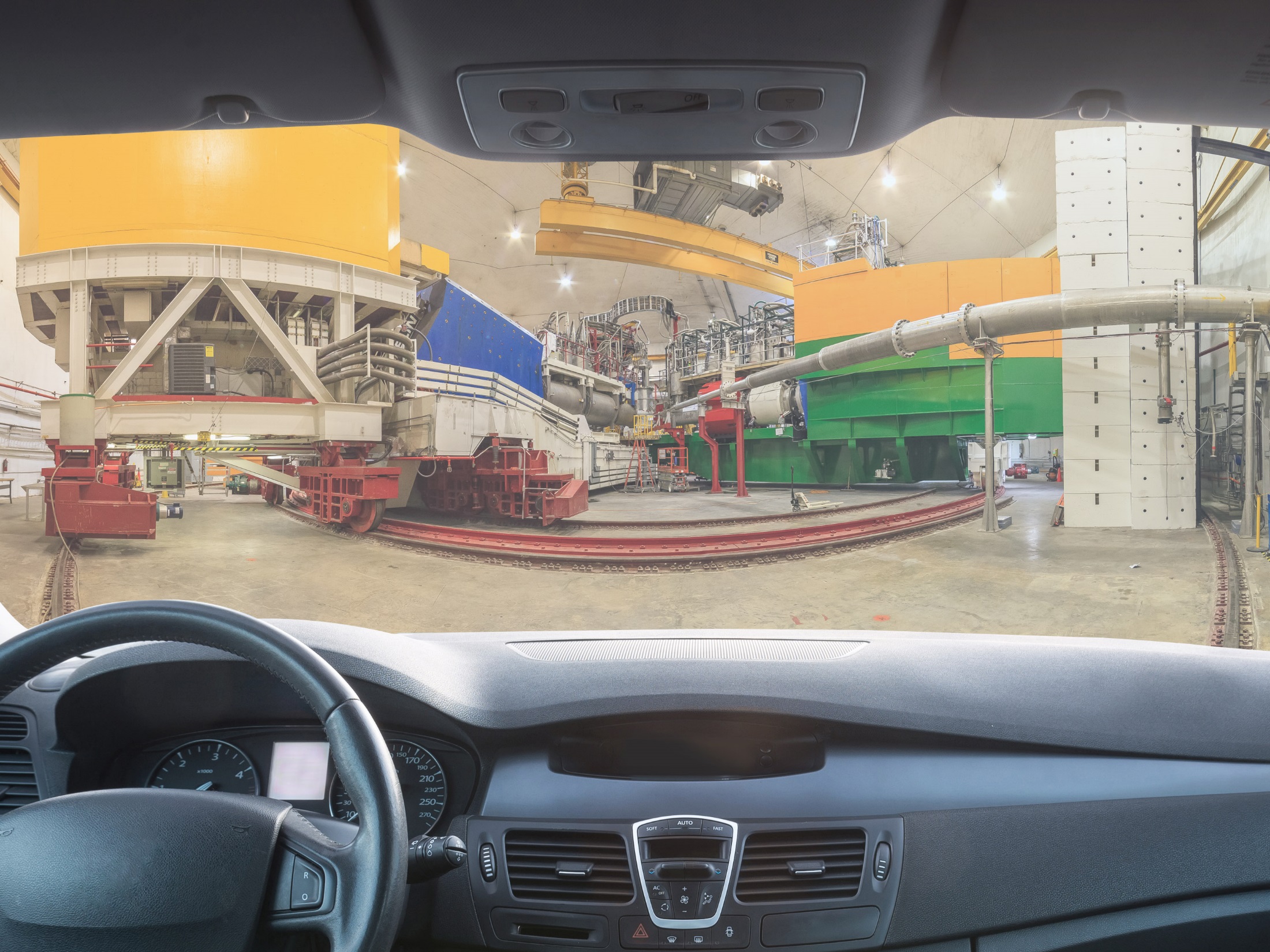 7
High Power Dump Overview
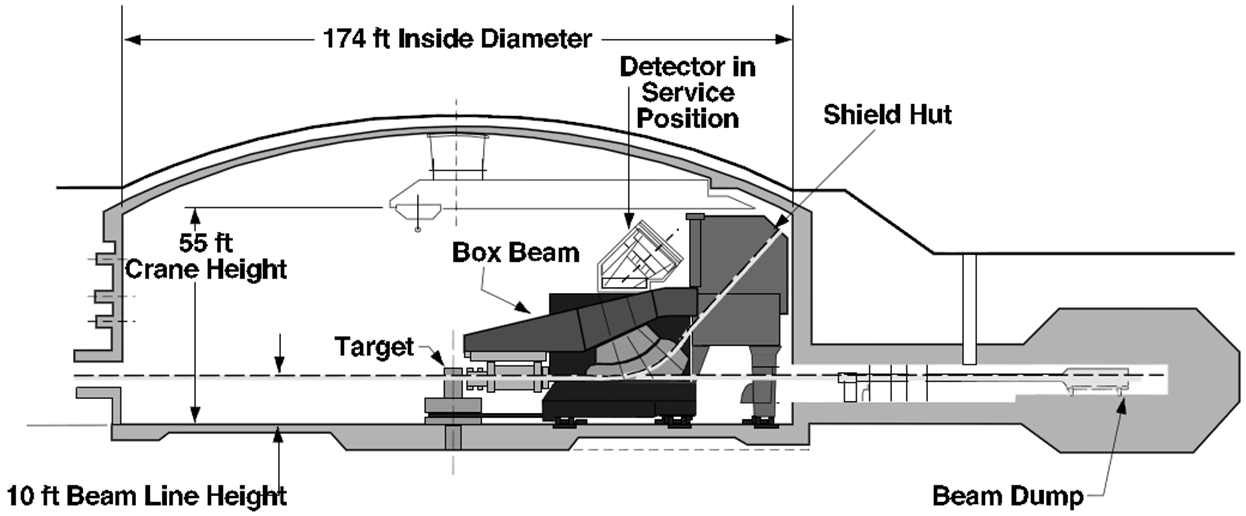 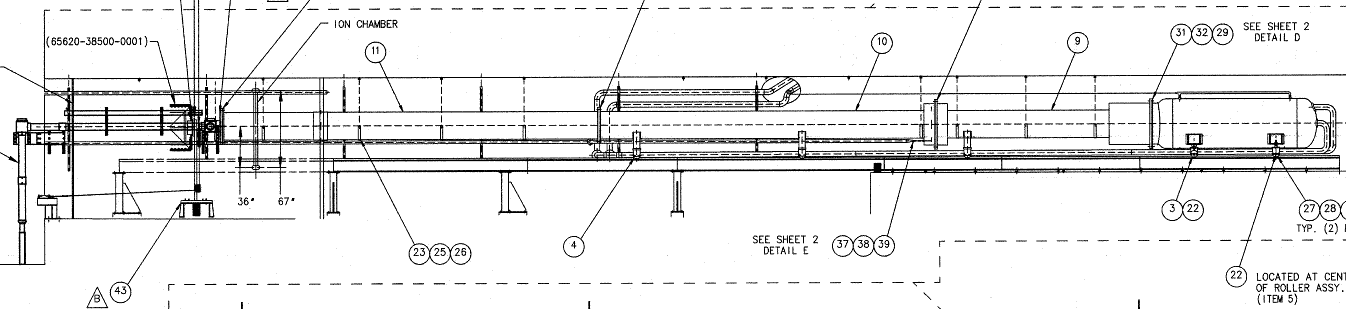 Dump
Vac Line
Helium Beamline
8
High Power Dump Parameters
Although engineering design assessment showed the existing Al water-cooled dump design was satisfactory for ~11 GeV beam delivered to halls A and C – provided power density design limits are not exceeded – after 15+ years of operation high power dump systems needed refurbishment and upgrade.
9
Dump Upgrade Project Scope
The $1.5M project focused on the following:
Inspection 
NDT dump window and piping
Assessment of diagnostic hardware
Upgrade beam transport hardware
Replace helium tubes and upgrade helium blanket system
Vacuum-to-helium interface modification
Upgrade dump protection hardware
Beam diffuser redesign for higher energy
Ion chambers – CERN design, retrievable from outside
Replace dump cave air treatment systems with dry nitrogen inerting systems
N2 generator(s)
Improved atmospheric isolation (wall integrity)
Add diagnostics (flow, humidity, etc.)
Upgrade beam transport diagnostics
Viewer system with tune and CW operation capability
Upgrade camera mechanical mounting and shielding package
10
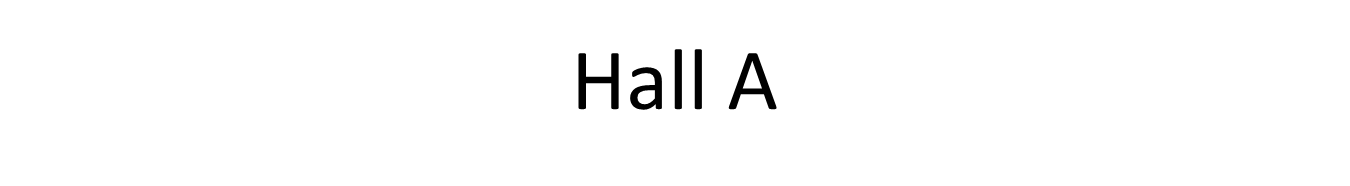 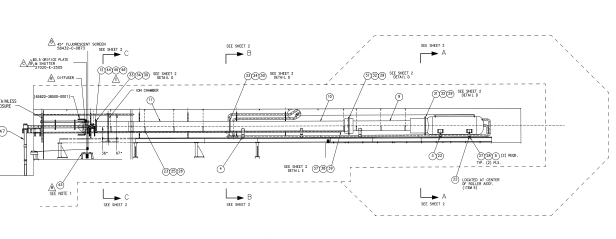 Post run conditions
300 mR/h dump proper-whole body dose rates (w/ 3R/h near dump)
Contamination ~5k dpm/100cm2 general area, up to 100k dpm/100cm2 (localized)
Permit required confined space
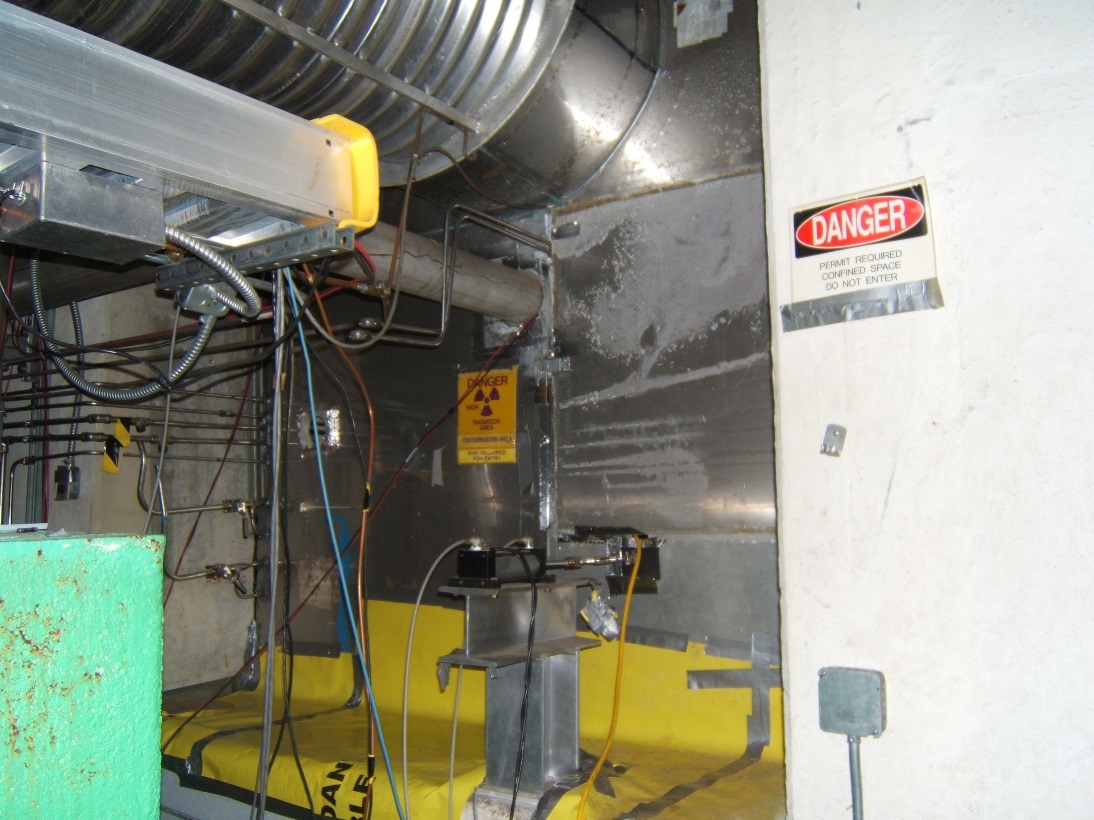 11
Hall A Upgrade Phases
Ultrasonic testing (UT)
Well coordinated with subcontractor
Mock-up using spare dump
Demo of hardware
Remove beam diffuser, burn-thru detector, windows
Remove old ion chambers and associated cabling
Decontamination
Machining of existing equipment
Installation of new hardware
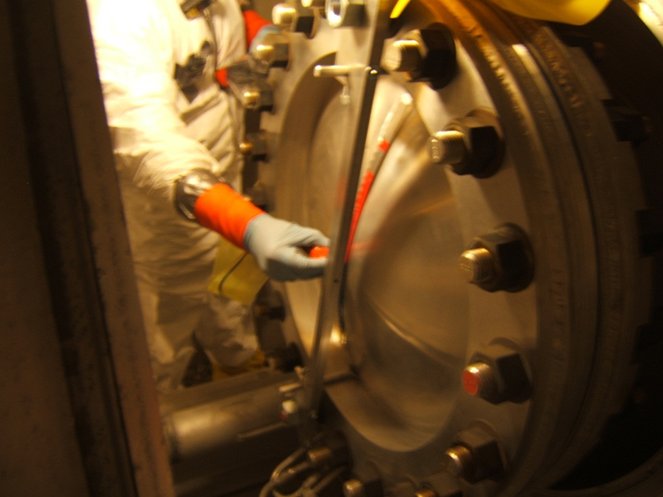 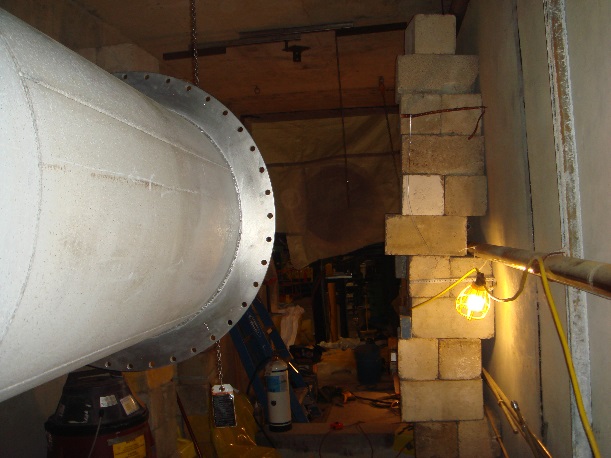 12
Hall A
Radwaste –  7548lbs (mostly metal)
Highest dose rates on waste 1700 mR/h contact; 100 mR/h @ 1 ft
13
Hall A (final Configuration)
Vacuum Tube w/ internal Aperture Plate-water cooled
Vacuum Window – water 
cooled
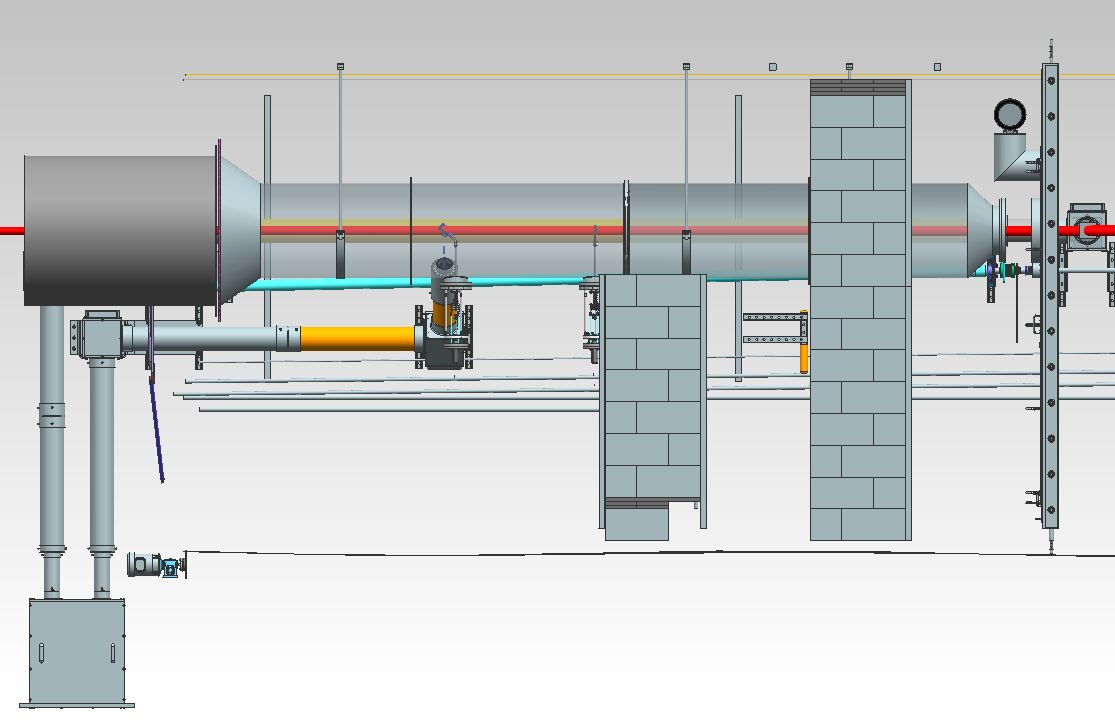 Ion Chamber
High Power Viewer
Existing Corrugated
 Tube
Tune-Mode Viewer
Calibration Mechanism
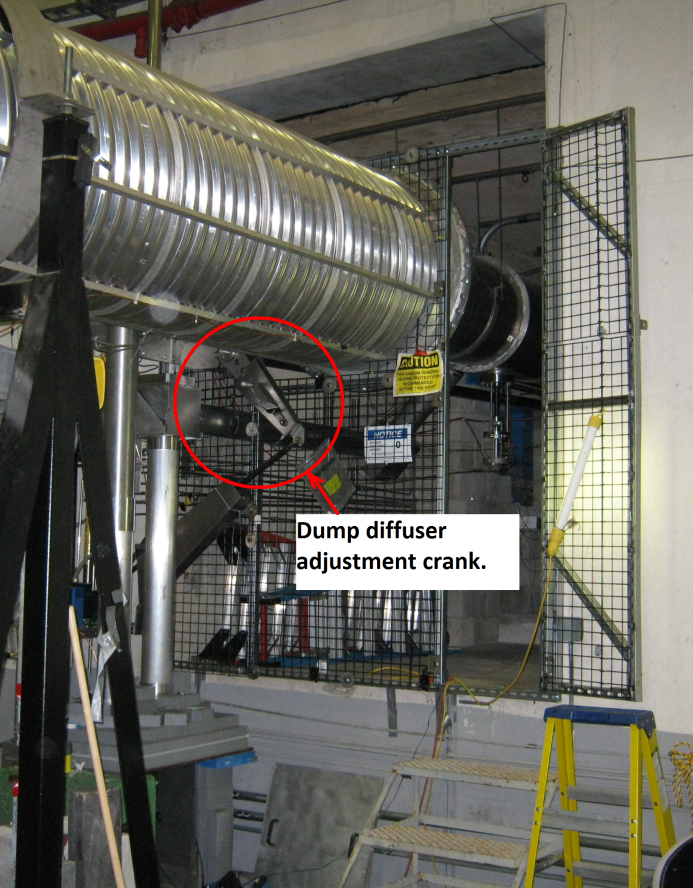 Isolation
 Wall
Dual Camera Box
14
Hall A “Challenges”
Although well  briefed and planned between work groups, and was a great success; still some disconnects…
Legacy drawing issues
Work spaces proved to be challenging (tight)
Decontamination hitches
Unexpected material handling issues (leading to re-weld)
Steep learning curve (working in HRA/CA not routine)
Work planning
Minor non-compliance (breach of radiological area)
* These challenges addressed as “Lessons Learned” for Hall C project
15
Hall C
Post run conditions
Whole body dose rates 1.1 R/h (5x Hall A), req’d physical access controls (contact max 11 R/h six months after shutdown )
Contamination 100k dpm/100cm2 
   general area
Permit required confined space 
Elevated platform
Compact work space (7’x7’)
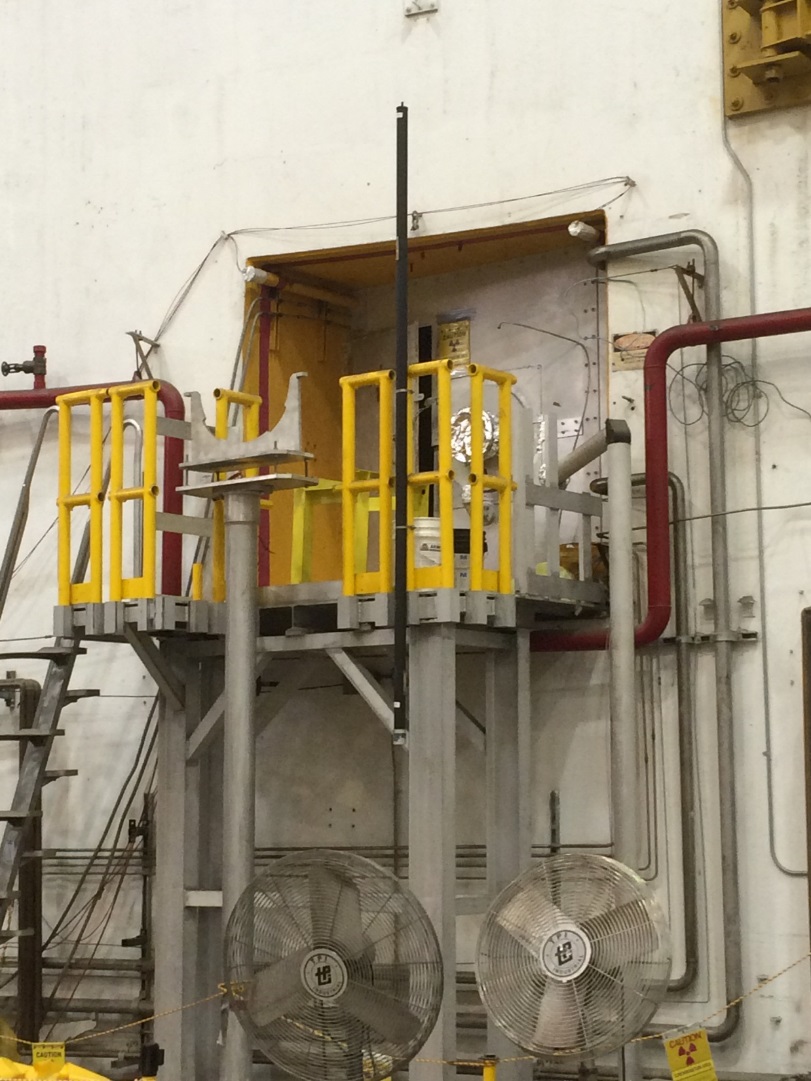 16
Hall C Upgrade Phases
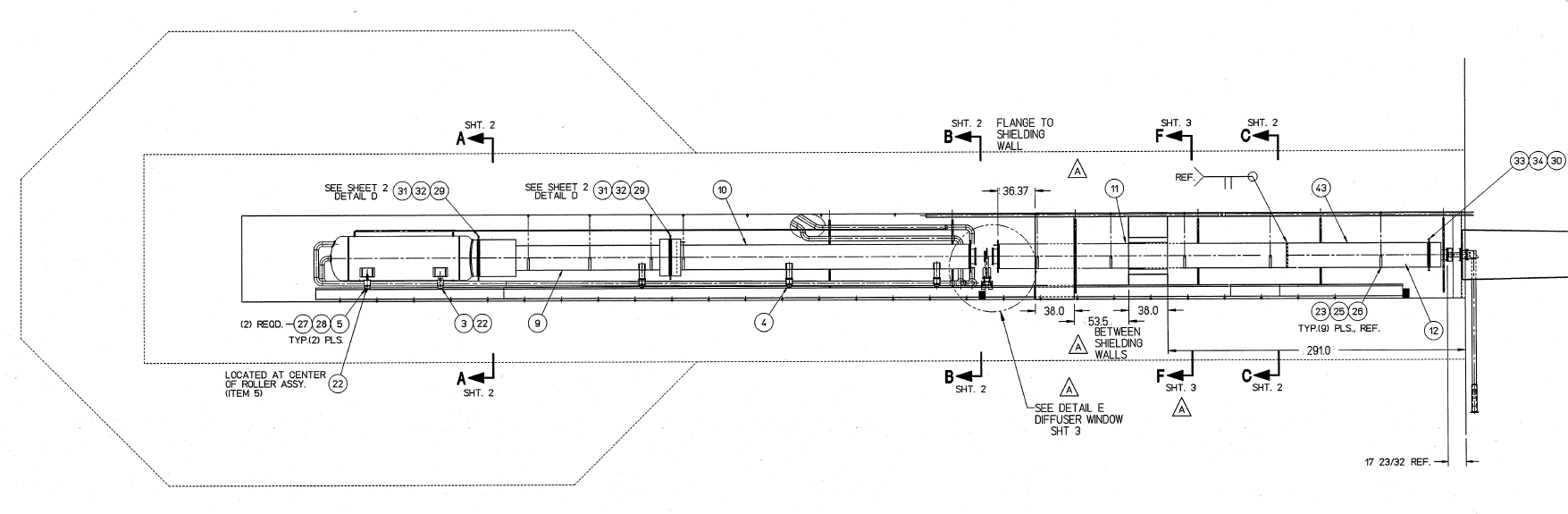 Identical to Hall A with the exception of overall beam layout…
UT inspection
Demo of hardware
Decontamination attempts
Installation of new hardware
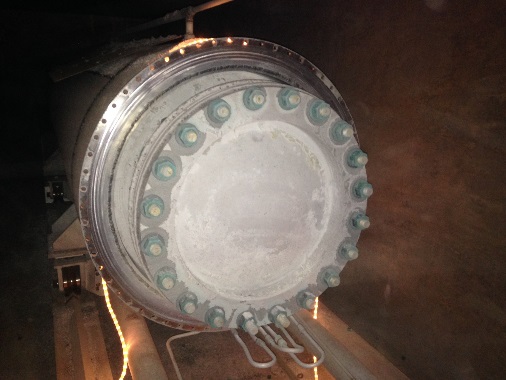 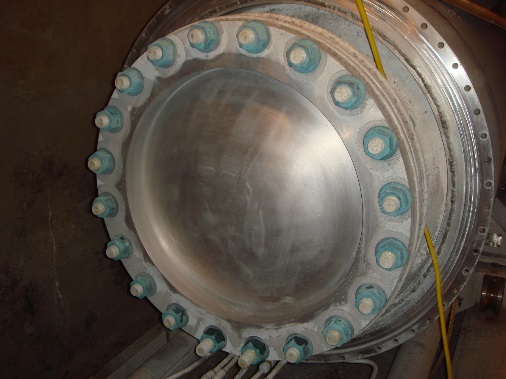 17
Hall A “LL” Implemented
Legacy drawings   Design review w/visual inspection
Work spaces  Installed work platform
Material handling issues  Jib cranes, intermodal in hall
Decontamination  DeconGel
Work planning  RadCon Task communicator
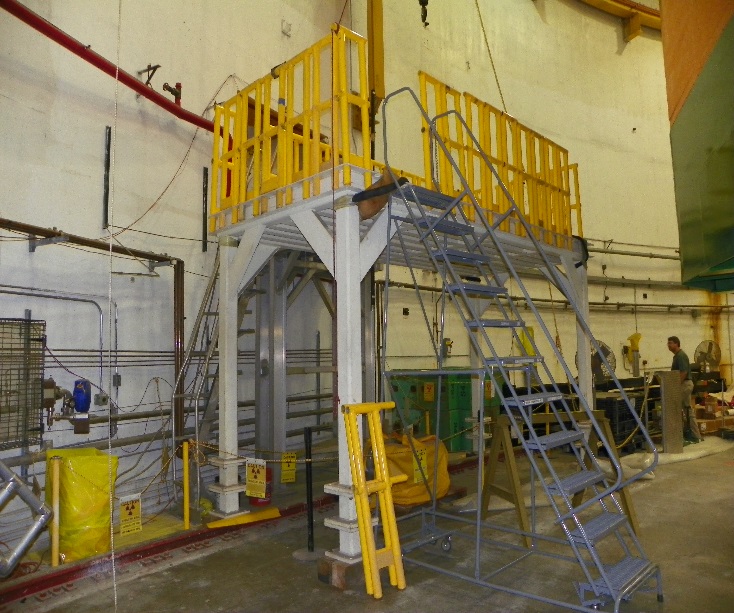 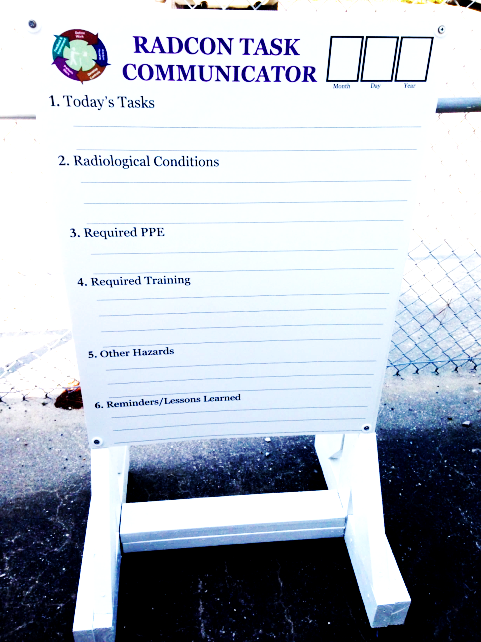 18
DeconGel
Hydrogel polymer
Apply-dry-peel
Encapsulates and binds to prevent spreading
Non-hazardous; OSHA /RCRA 
Meets environmental and regulatory requirements
~ 100 ft
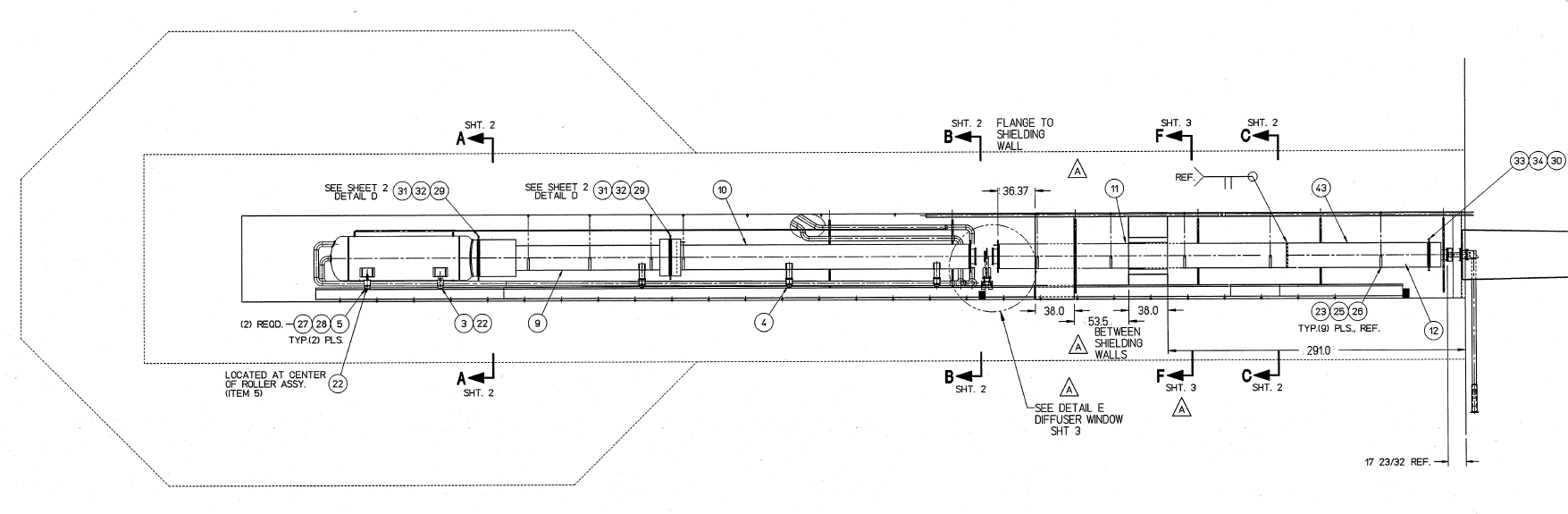 1
3
2
1 - Blue shaded area to be cut up and removed
2 - Orange areas are labyrinth shield walls (8x8x16 concrete blocks to be removed and disposed)
3 - Green shaded area of tunnel to be decontaminated if possible
19
DeconGel (Hardware Removal)
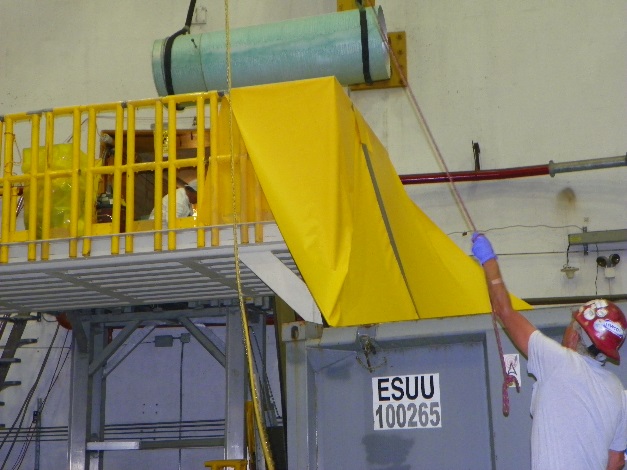 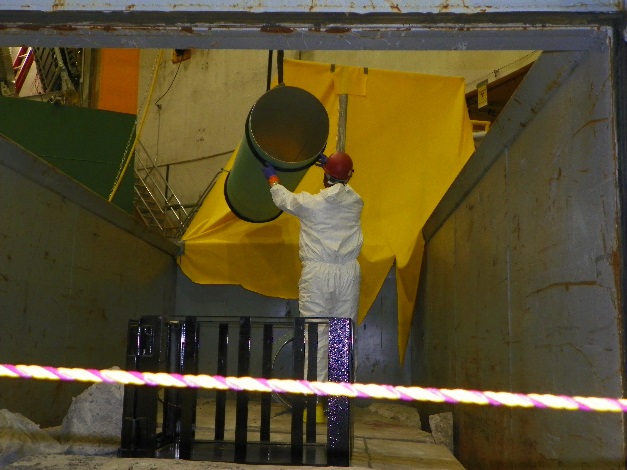 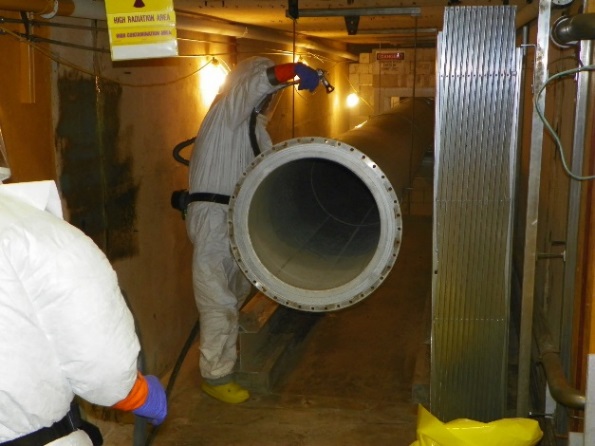 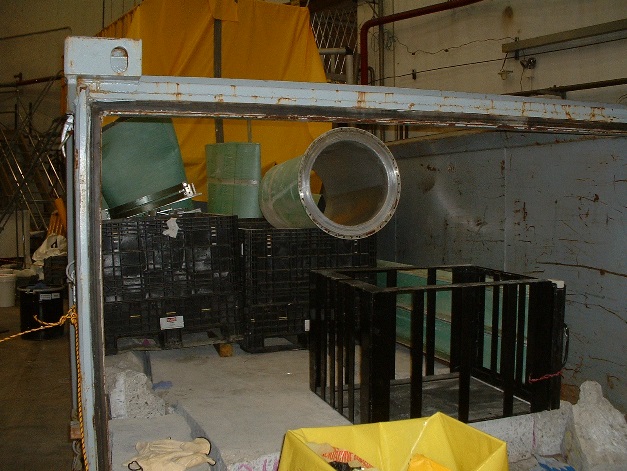 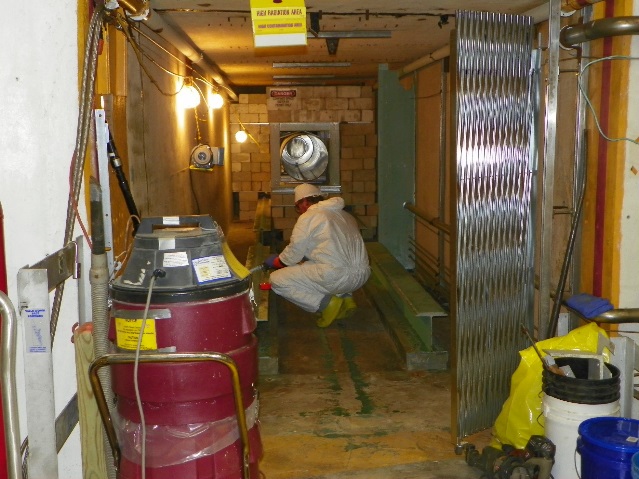 20
DeconGel (area decon)
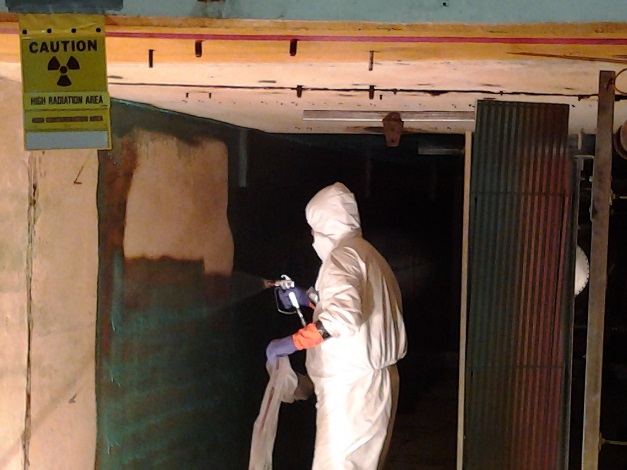 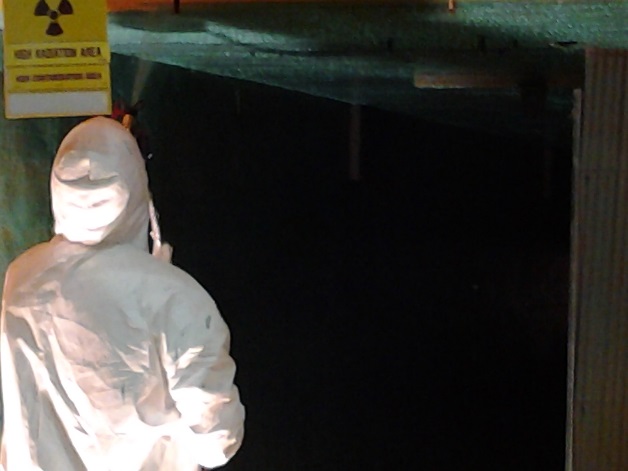 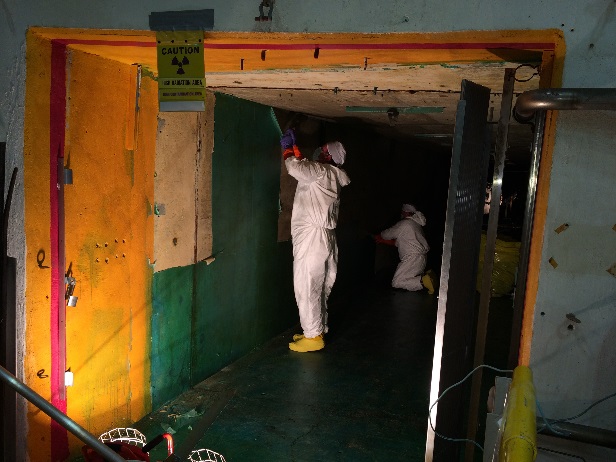 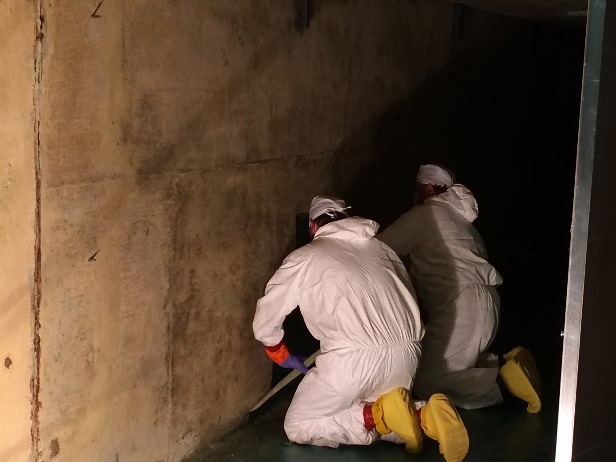 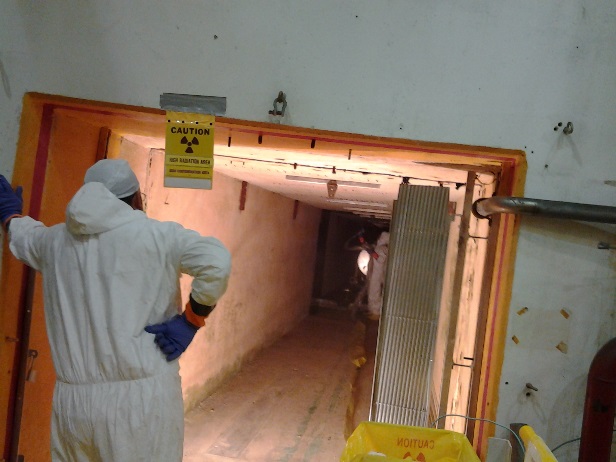 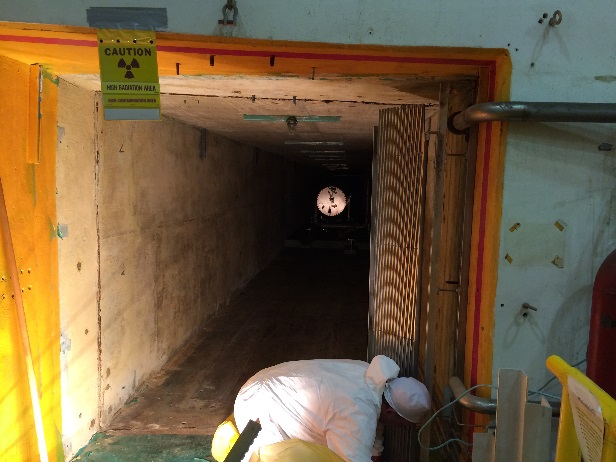 21
Hall C (final Configuration)
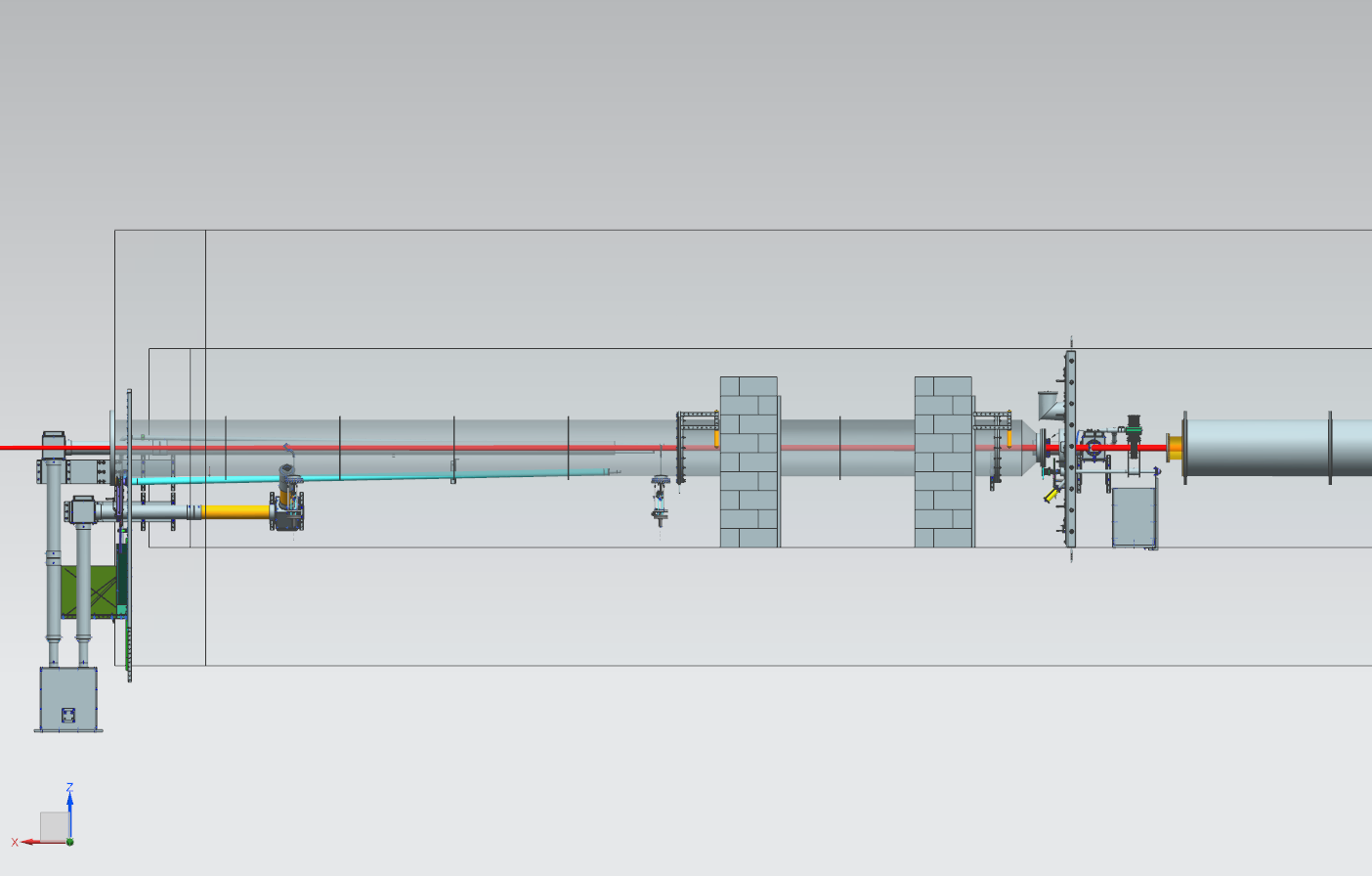 High Power Viewer Transport  Line
Ion chambers
Tune-Mode Viewer
Isolation
 Wall
Calibration Mechanism
Dual Camera Box
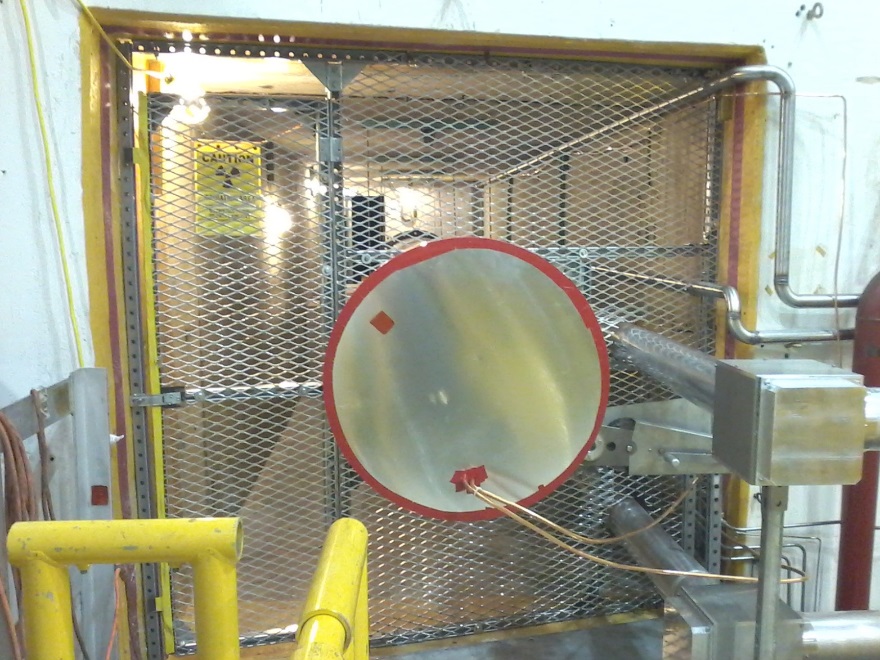 Iso-wall pushed back
Camera/viewer diagnostics
New concrete blocks
22
Hall C
This represents a significant ALARA achievement, considering the relative radiation levels in the Hall C dump (5 times higher on average than Hall A)

Radwaste – 8740 lbs of  metal; ~370 lbs compactables; 19170 lbs concrete blocks; Total 28280 lbs
Highest dose rates on waste 3000 mR/h contact; 300 mR/h @ 1 ft
23
Hall C “Challenges”
Daily brief w/ Task communicator was very effective, however, there were still areas that created re-work and/or minor delays 
Legacy Drawing issues cont’d 
Work spaces proved to be challenging (tighter)
DeconGel learning curve
Medical emergency in radiological area
24
Summary Slide
What created the potential rad impact?  Both activation and contamination
How many tons of material are affected?  ~30000 lbs steel, aluminum, concrete
Evaluation approach: IFB
What organizations provided assistance?  Multi-Divisional effort (Engineering, Industrial Hygiene, Installation, Physics)
What percentages or tonnage were released as scrap, landfill waste, rad waste, reuse?  Essentially all materials removed from dump were radwaste
25